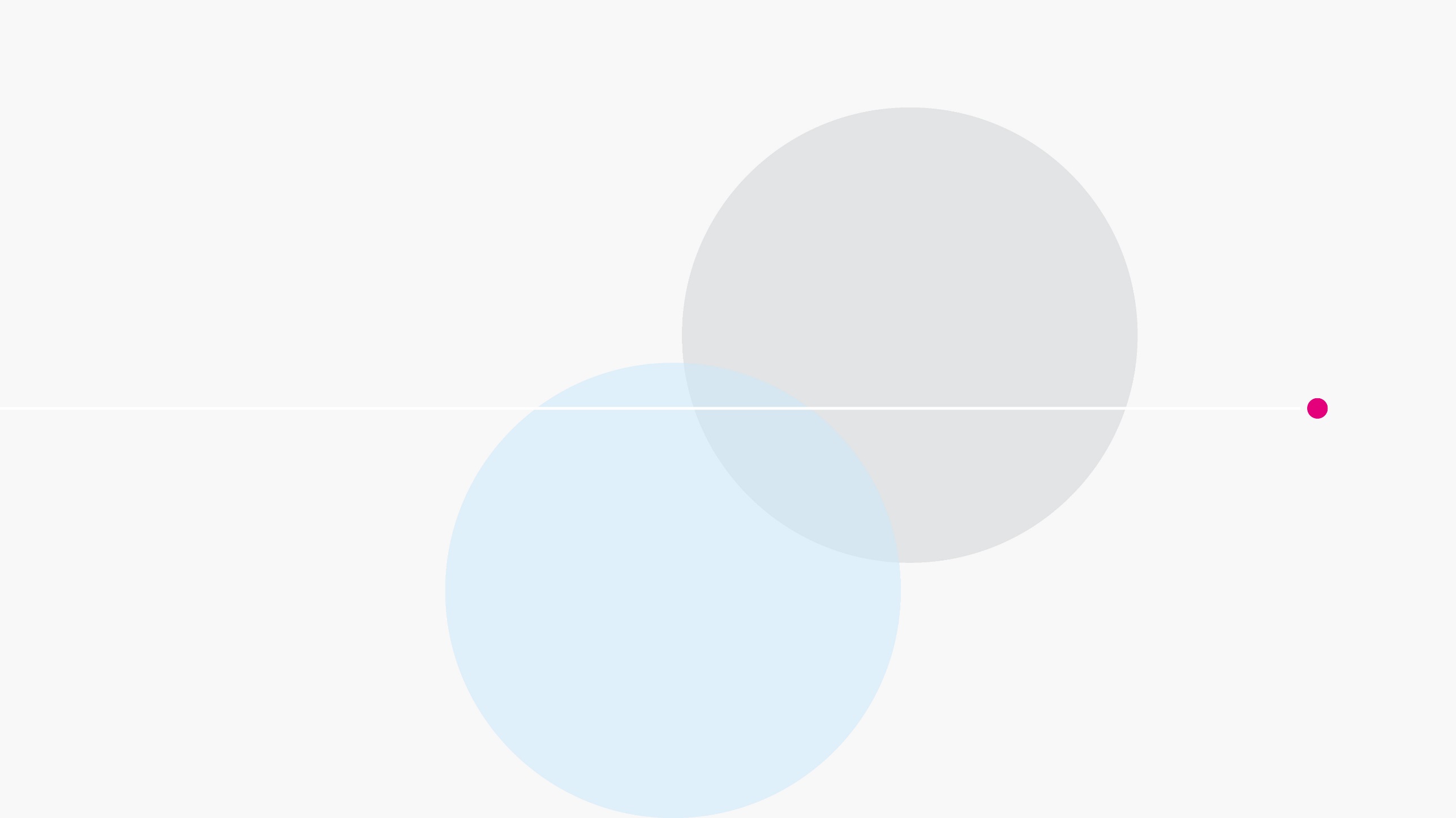 How to Großkanzlei
Mag. Marguerita Sedrati-Müller
12.05.2025
about me
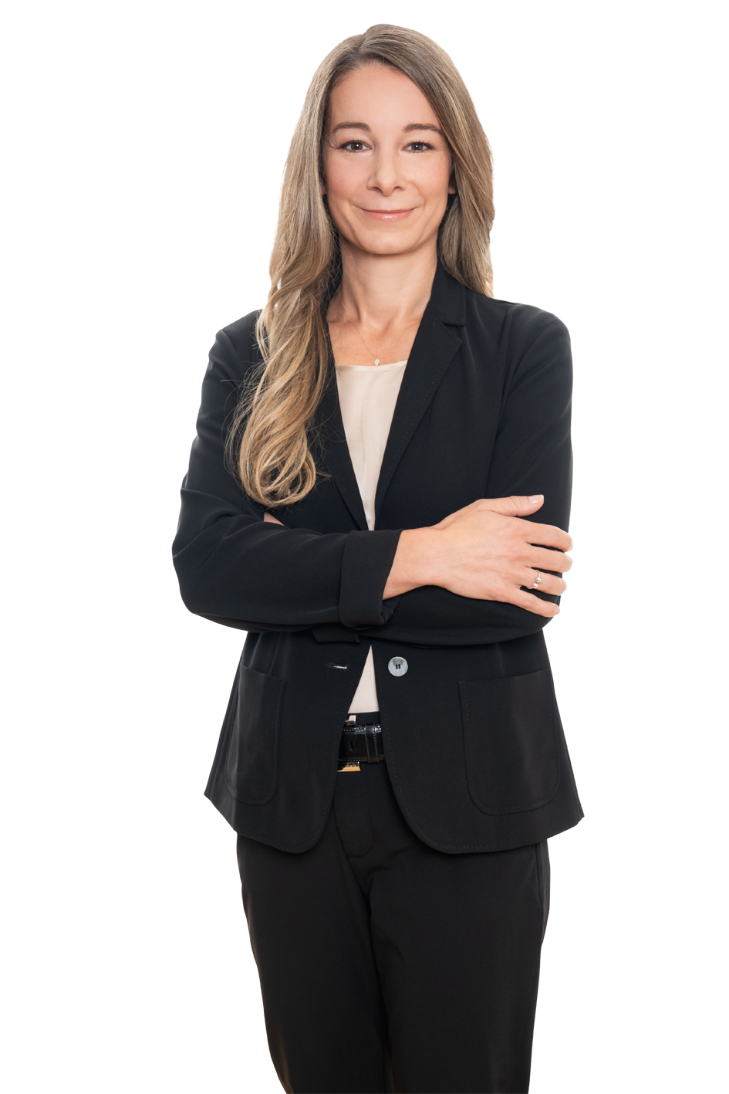 Mag. Marguerita Sedrati-Müller
seit 2025 Director People & Culture bei Schönherr;
seit 2018 bei Schönherr 
über 10 Jahre Erfahrung als Anwältin
law firm phantasies
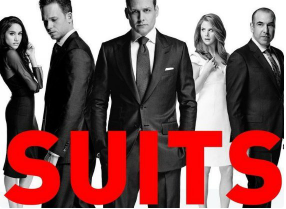 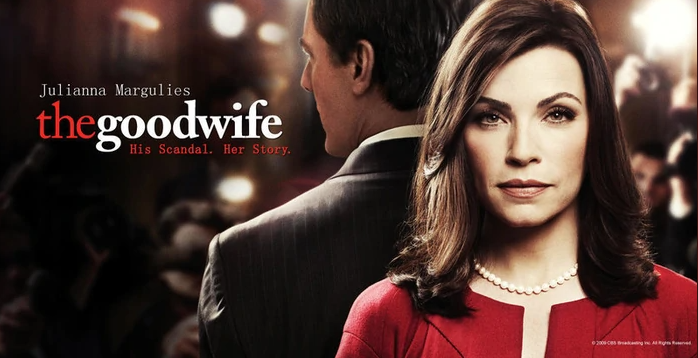 https://thegoodwife.fandom.com/wiki/The_Good_Wife_(series)
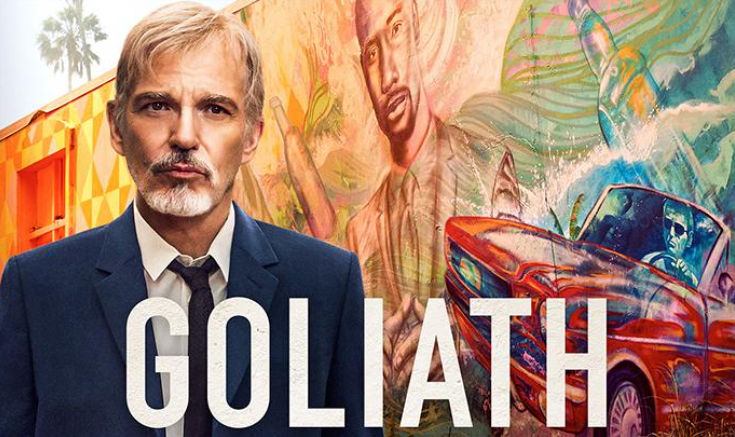 https://next-episode.net/suits
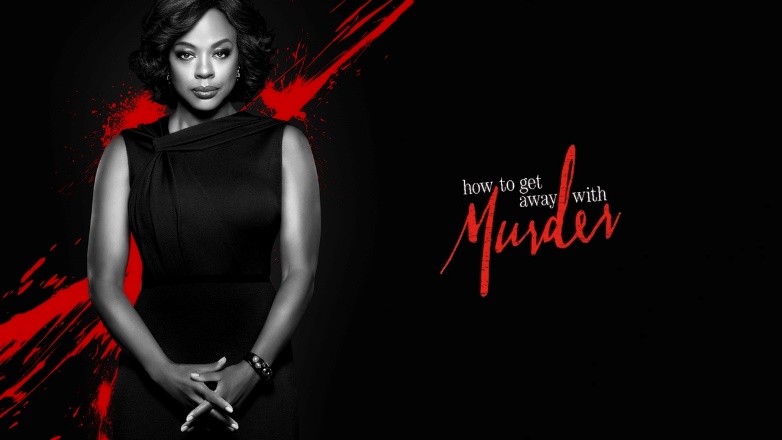 https://www.filme.de/reviews/goliath-season-3-streaming-review-amazon-original/
https://productionlist.com/get-away-murder-season-4/
reality check
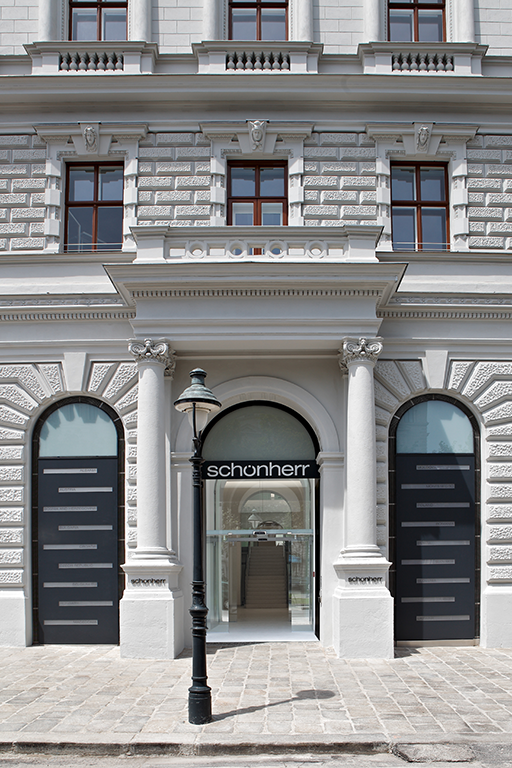 Größte Anwaltskanzlei Österreichs;
international tätig;
one stop shop / full service;
one firm approach;
knapp 700 Jurist:innen & Mitarbeiter:innen
Unternehmenssprache Englisch;
vielfältige Berufsbilder.
recognised by the best as the best
austria legal adviser of the yearmergermarket european m&a awards 2021
equity deal of the year
IFLR Europe Awards 2023
austria law firm of the year
chambers europe awards 2024
deal of the year in austria, bulgaria, croatia, slovenia and cee
cee legal matters 2024
austria legal adviser of the year
mergermarket european m&a awards 2024
cee wide law firm of the year
chambers europe awards 2022
austria law firm of the year
chambers europe awards 2021
deal of the year in austria 
cee legal matters 2022
austrian law firm of the year
who's who legal awards 2023
deal of the year inaustria and slovenia
cee legal matters 2023
cee legal adviser of the year
mergermarket european m&a awards 2023
law firm of the year: austria
the lawyer european awards 2021
set your career in motion
legal support
lawyers
business
professionals
students
our capabilities
banking, finance & capital markets
insurance
corporate, m&a, tax
intellectual property & technology
regulatory
dispute resolution
real estate & construction
competition, eu,  foreign trade
labour & employment
career path
attorney
min. 3 years
Studium
counsel
associate
min. 3 years
salary partner
equity partner
other legal experience
min. 2 years

including
court practice
7 months (currently)

seminars
business professionals
application
letter of motivation
Elektronisch (E-Mail oder Website) als pdf;
Form an Position anpassen;
kurz, prägnant, strukturiert;
Direktansprache Kontaktperson;
Bezug auf Stelle;
kein Serienbriefcharakter;
nicht länger als eine Seite;
gerne hervorheben!;
keine Typos!;
Konjunktiv.
cv
Tabellarisch;
letzte Erfahrung an oberster Position;
idealerweise nicht länger als eine Seite;
gerne hervorheben;
Eltern, Geschwister, Religionsbekenntnis, etc.;
persönlich unterschreiben;
vollständige Kontaktdaten, Social Media;
professionelle E-Mail Adresse;
übersichtlich!;
Anlagen.
picture
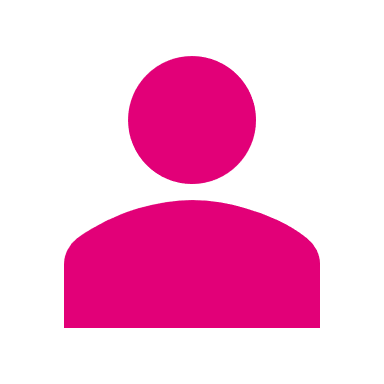 Professionelles Foto;
aktuelles Foto;
Porträt;
auf Position abstimmen.
interview
Nach dem Interview
 
Atmen und entspannen;
zuhören;
Fragen stellen;
Interesse signalisieren;
Wechselgründe;
Authentizität & Ehrlichkeit;
10% Inhalt, 90% nonverbal!;
gerne nachfragen;
Interesse zeigen;
informieren.
Vor dem Interview
 
Informieren Sie sich! (Website, Social Media, Kontakte);
Matching: Image, Unternehmenswerte, Kultur;
seien Sie pünktlich!;
Dresscode;
Authentizität;
überlegen Sie sich Verfügbarkeit, Kündigungsfristen und Gehaltsvorstellungen;
was ist Ihnen wichtig?;
kennen Sie Ihre eigenen Unterlagen gut.
questions
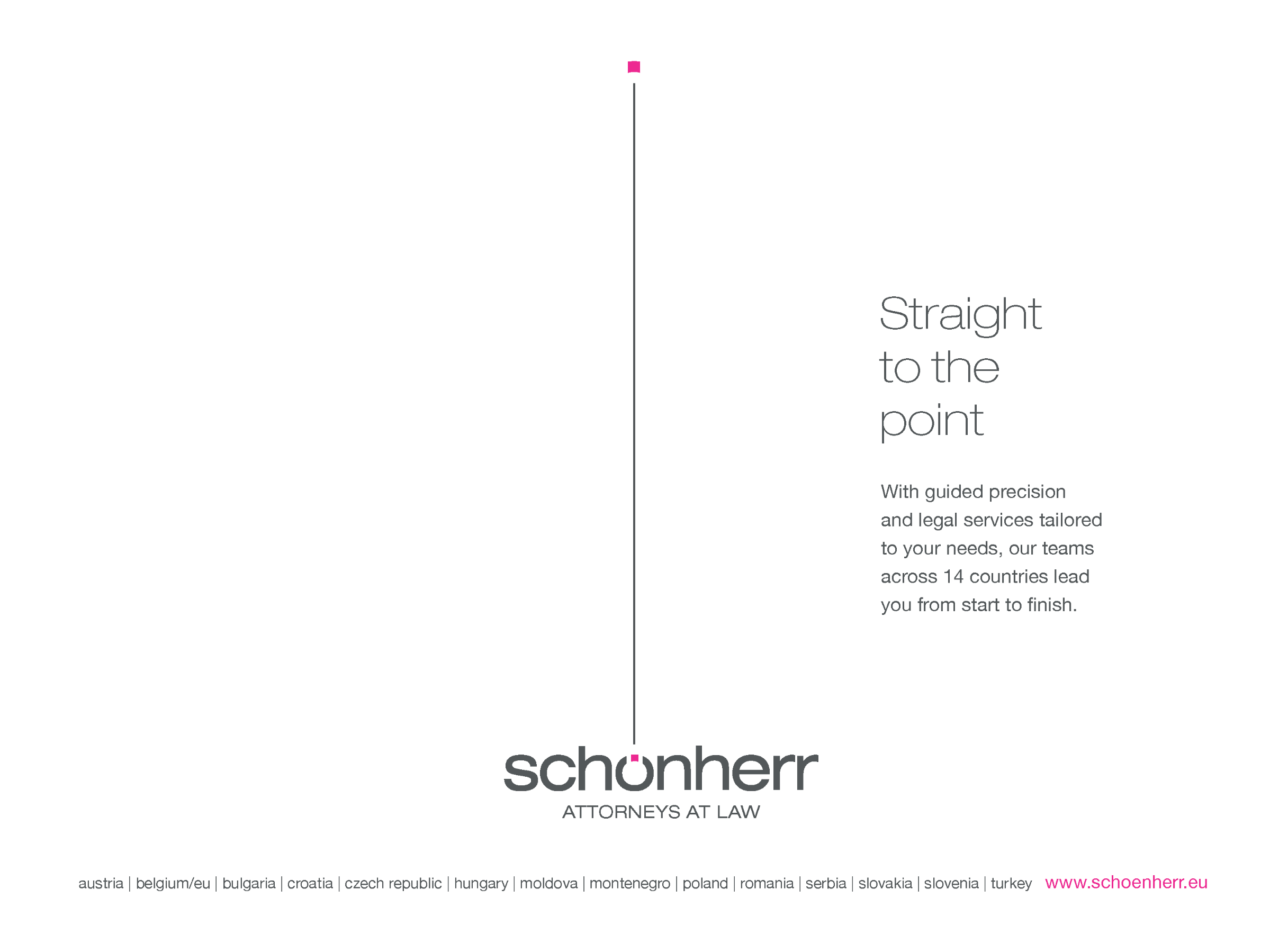